The Economics of the Music IndustryTools to Liven Your ClassroomPresented by Susanna Pierce McConnellMay 26, 2021smcconnell@eanesisd.net
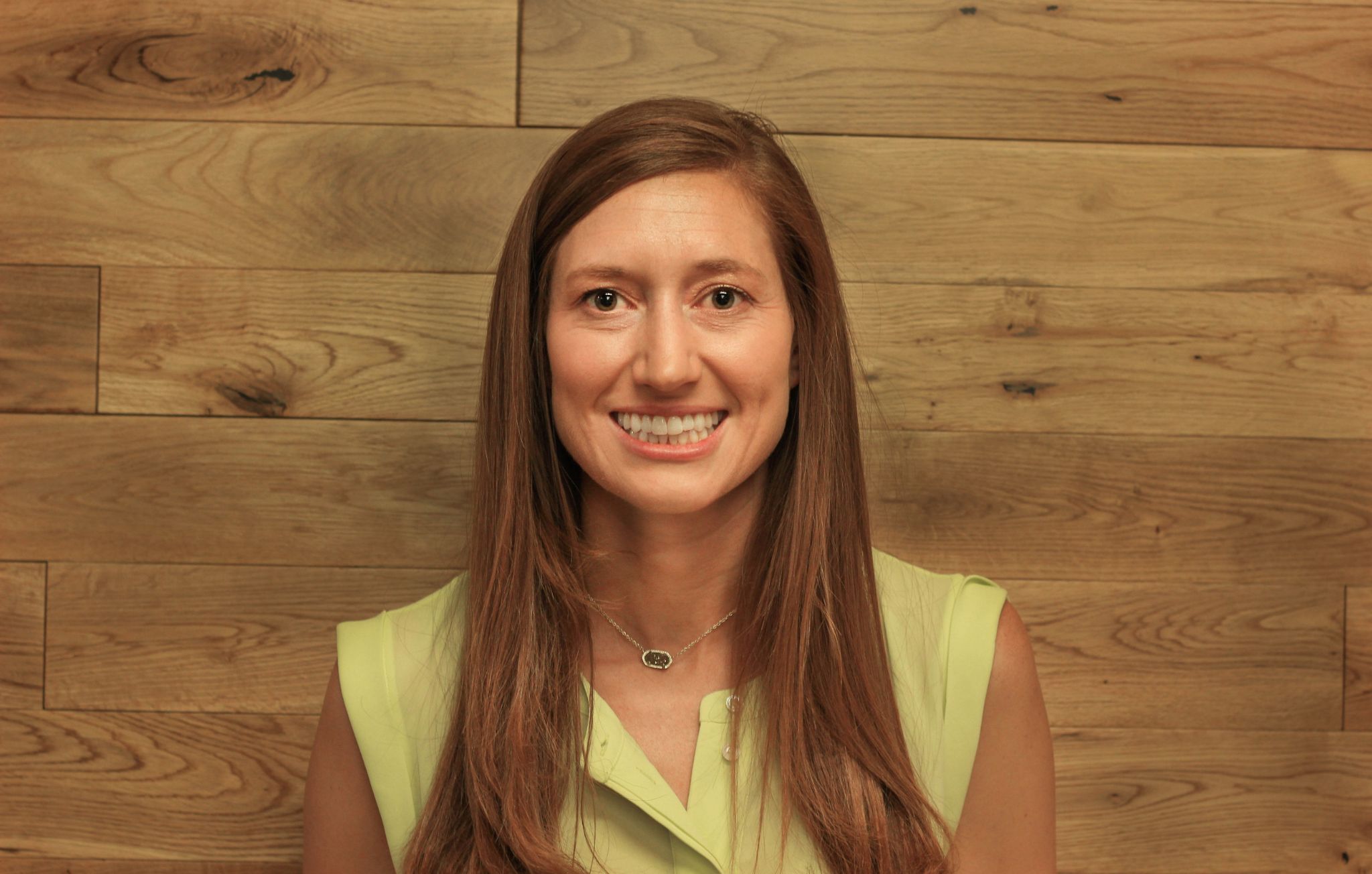 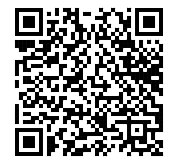 Handout for Participants
EconEdLink Membership
You can now access CEE’s professional development webinars directly on EconEdLink.org! To receive these new professional development benefits, become an EconEdLink member. As a member, you will now be able to: 

Automatically receive a professional development certificate via e-mail within 24 hours after viewing any webinar for a minimum of 45 minutes
Register for upcoming webinars with a simple one-click process 
Easily download presentations, lesson plan materials and activities for each webinar 
Search and view all webinars at your convenience 
Save webinars to your EconEdLink dashboard for easy access to the event

You may access our new Professional Development page here
Professional Development Certificate
To earn your professional development certificate for this webinar, you must:

Watch a minimum of 45-minutes and you will automatically receive a professional development certificate via email within 24 hours.

Accessing resources: 

You can now easily download presentations, lesson plan materials, and activities for each webinar from EconEdLink.org/professional-development/
National Standards
Standard 4: Incentives: 
People usually respond predictably to positive and negative incentives.

Standard 8: The Role of Prices:
Prices send signals and provide incentives to buyers and sellers. When supply or demand changes, market prices adjust, affecting incentives.
Overview
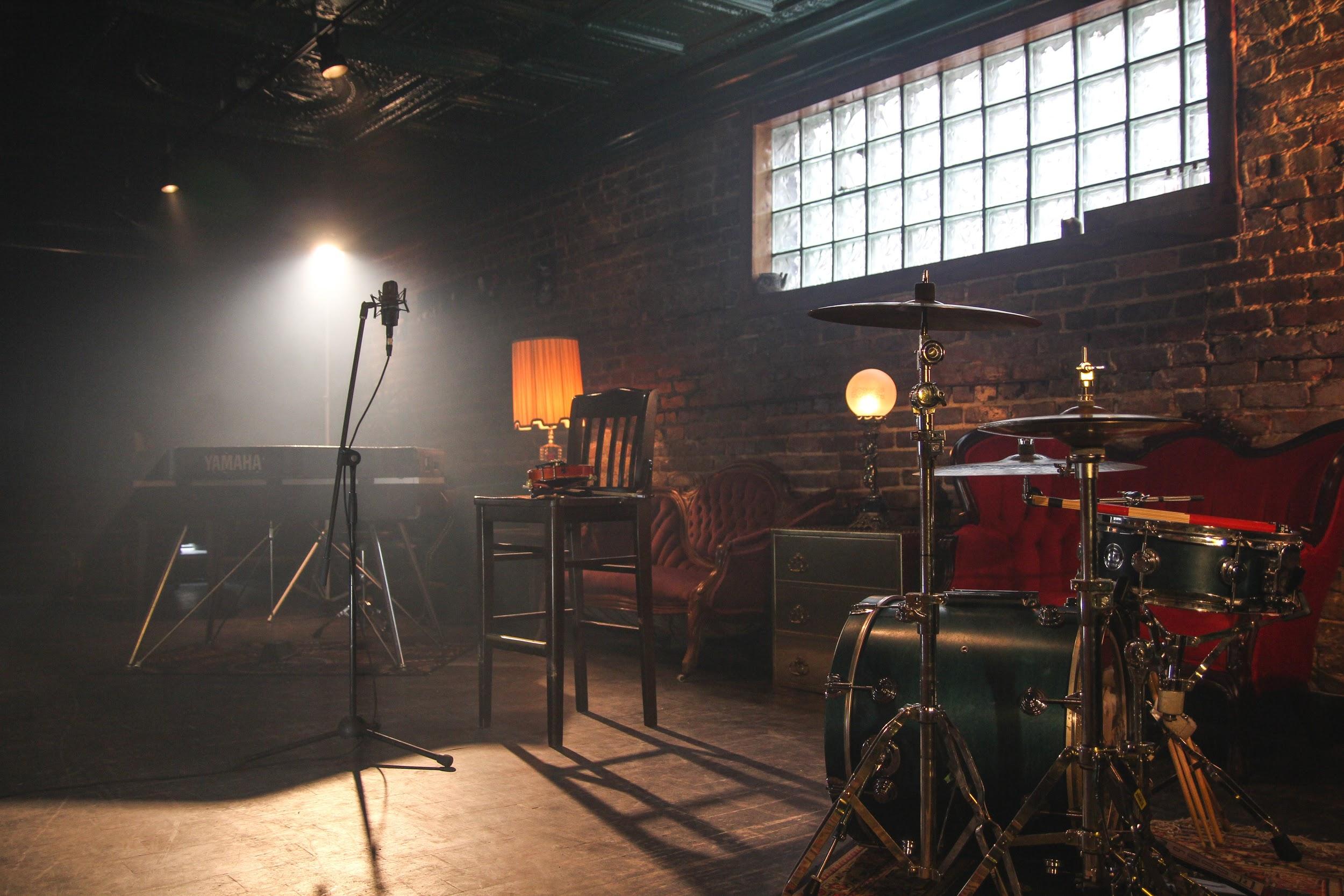 Intro: Who are you listening to?
My Connection to the Topic
The Economics of the Music Industry
Pre-Covid-Post Covid
Economic Insights, Media, Strategies
Reflection
Let’s connect!
Who’s on your playlist?
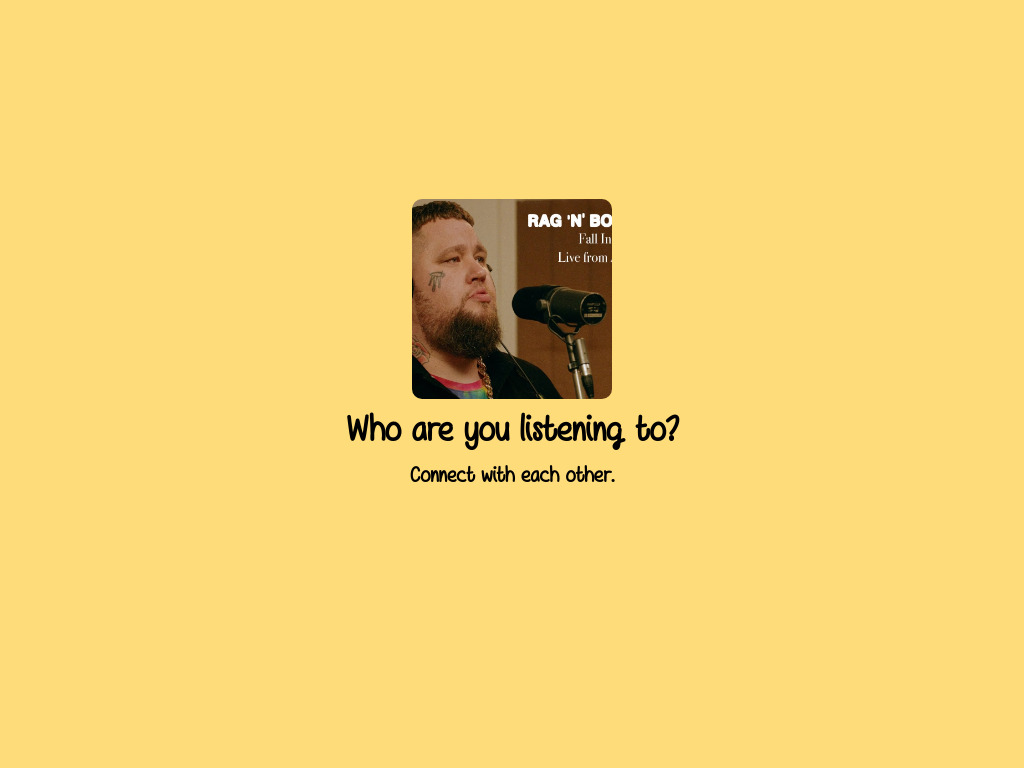 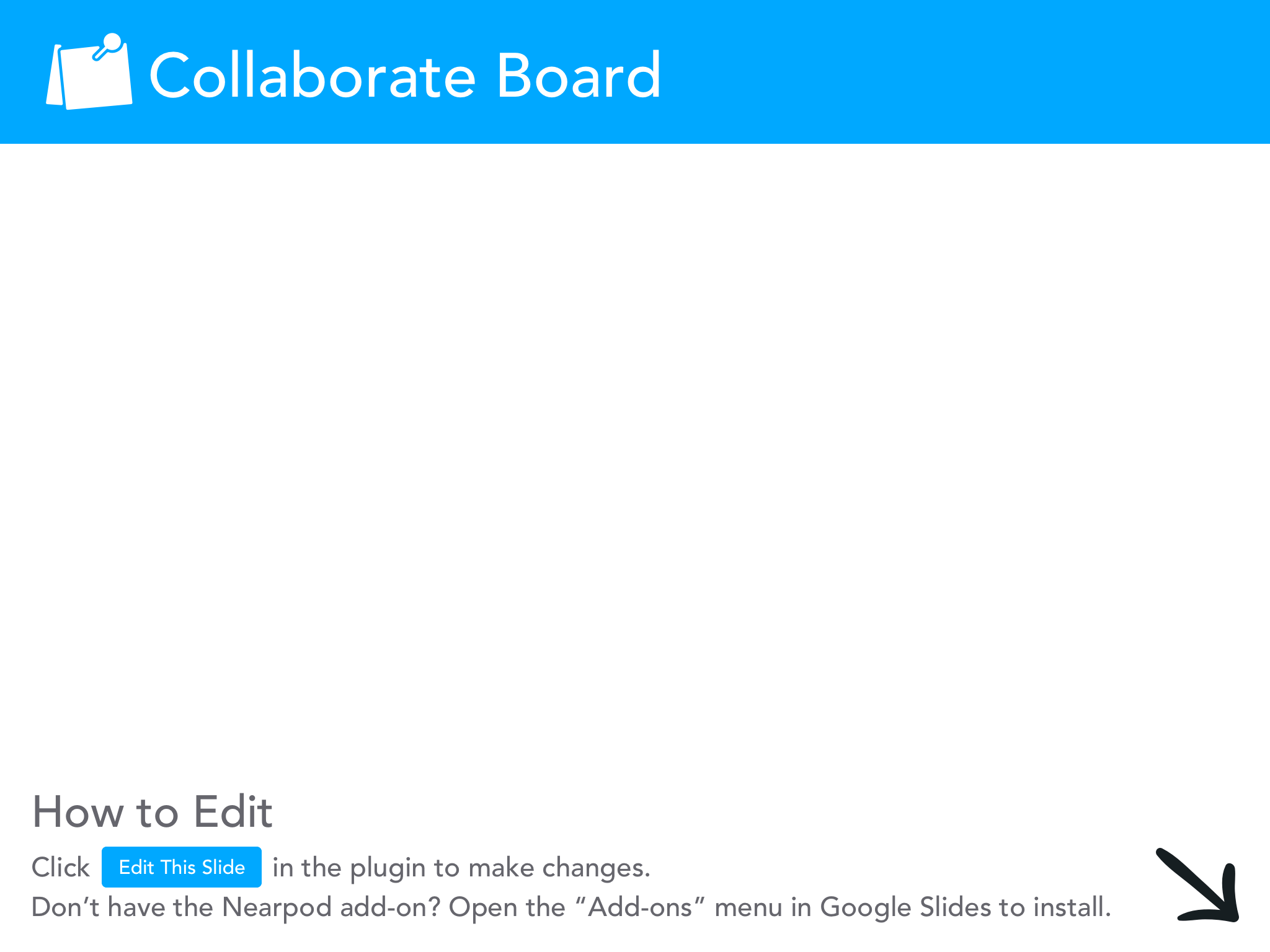 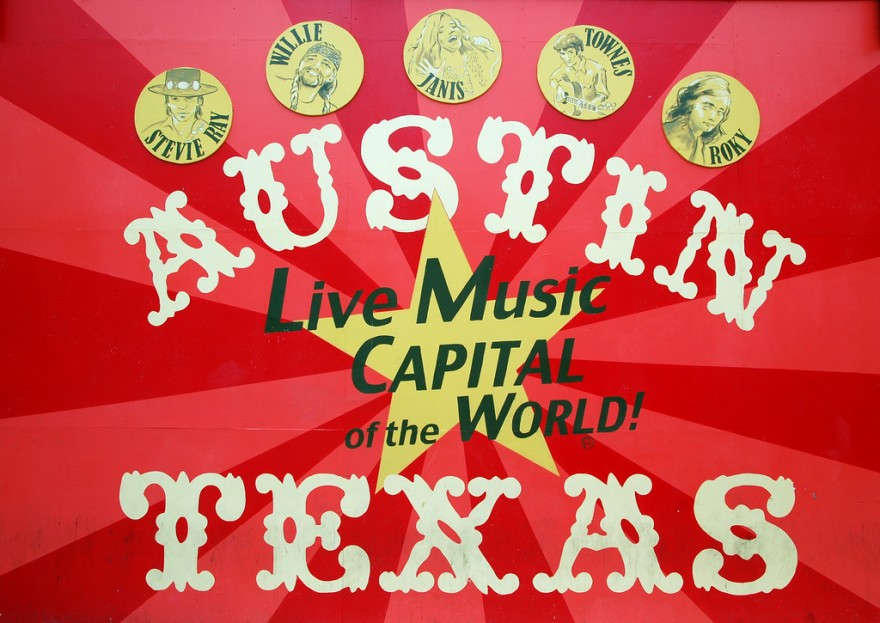 Why is the topic relevant to me?
Student Answer: “Music seems to be one of the few things the entire world can love and care about.”
What will you learn? 
Objectives
Participants will:
 
internalize the multiple connections the music industry has to economics.
connect with relevant media associated with the topic. 
participate in engaging strategies to facilitate classroom discussions about the real world.
reflect on the implementation into their own classroom.
How will we get there?
Ultimate Goal: Classroom Implementation
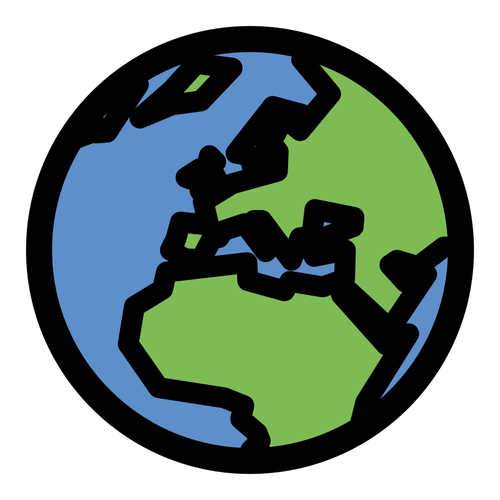 Why should you study this topic? (Relevance)
Econ. Connections, Media, Strategy
Importance: The Economic Impact
Younger consumers are spending more time listening to streamed music or participating with music on social media. 

The music industry supports almost 2.5 million jobs in the US.

The US exports $9.8 billion (2018) of music.
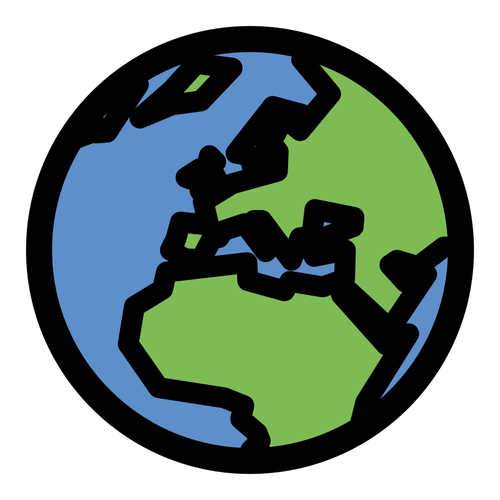 How can you show this to students?
Media + Strategy
Media + The 3 Whys
Media (Infographic)
Strategy: The 3 Whys
RIAA Music Facts 2018 (Infographic)

Details important facts to highlight the contributions the music industry has to our consumers and the overall economy
The 3 Whys 

Used to create purpose or relevance in studying a topic

Why does it matter to you, to your community, and to the world?
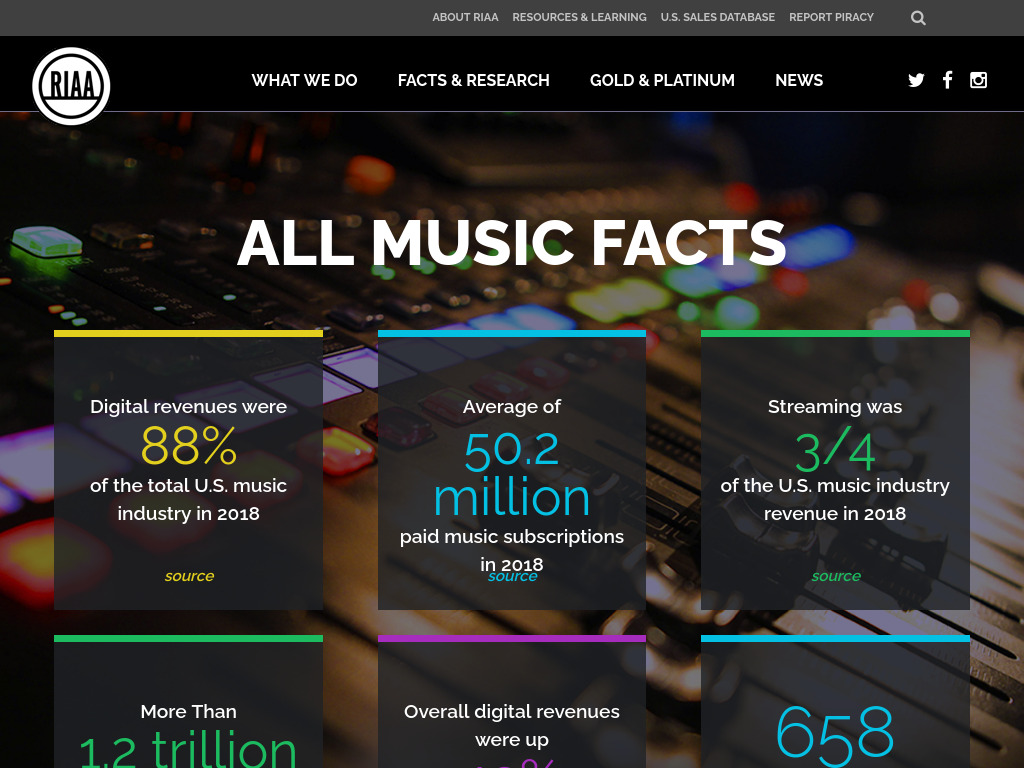 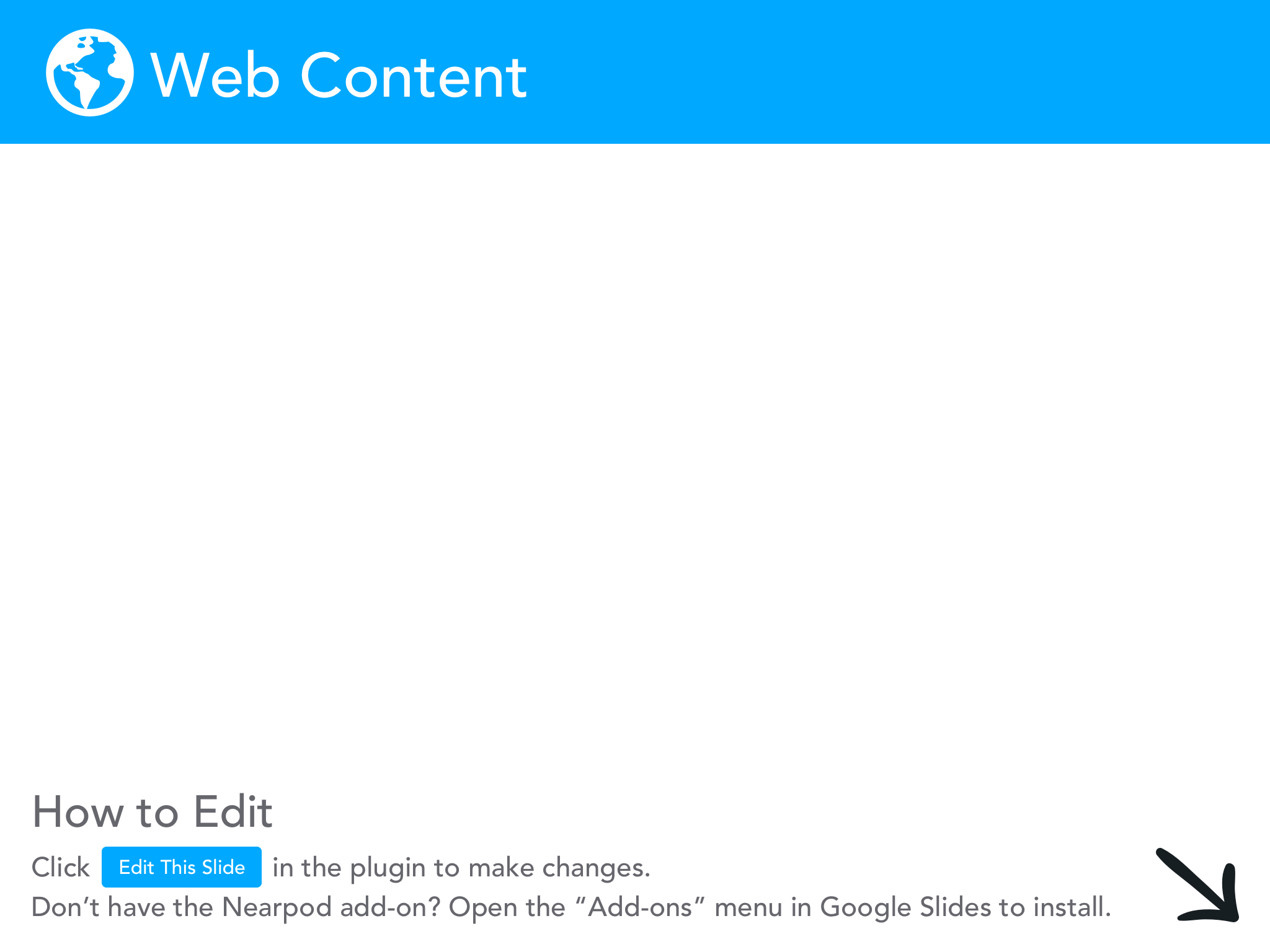 Strategy: The 3 Whys
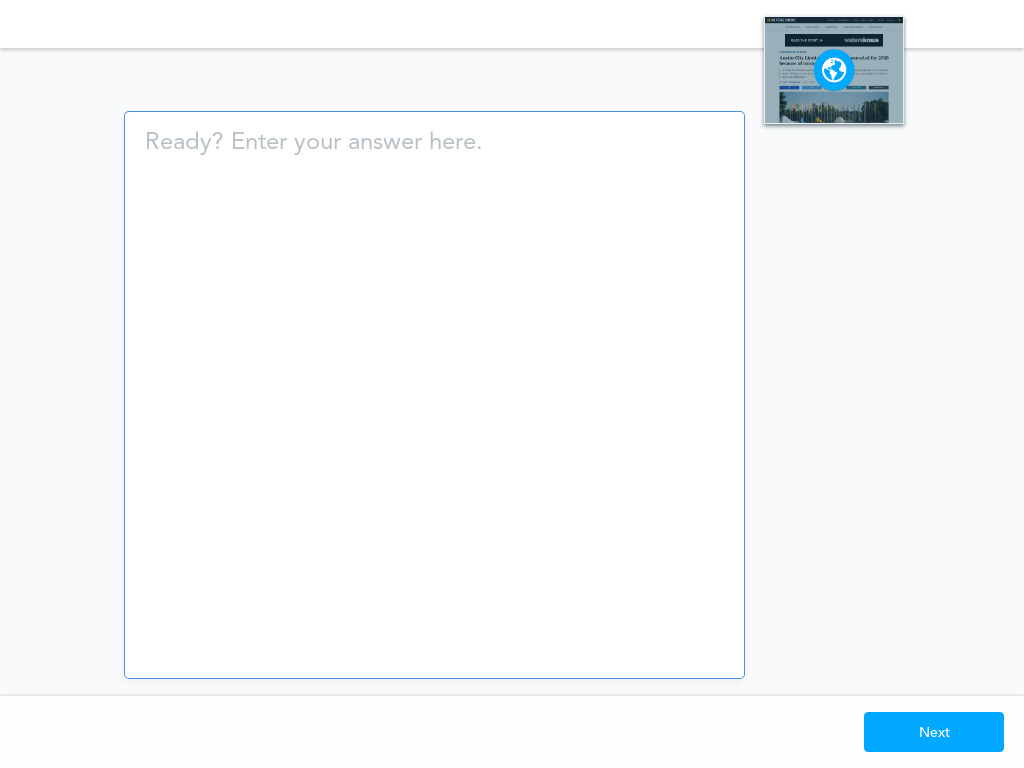 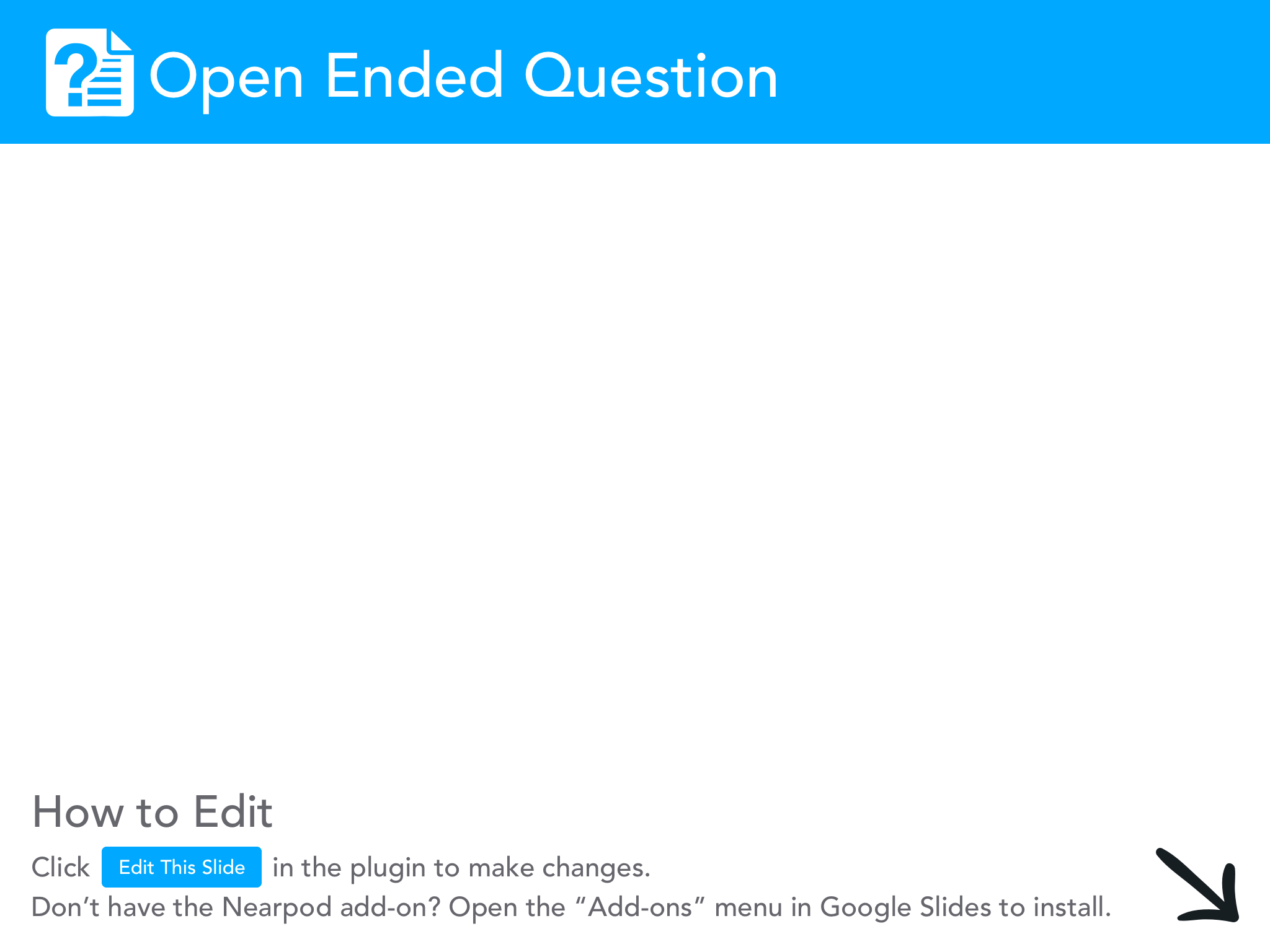 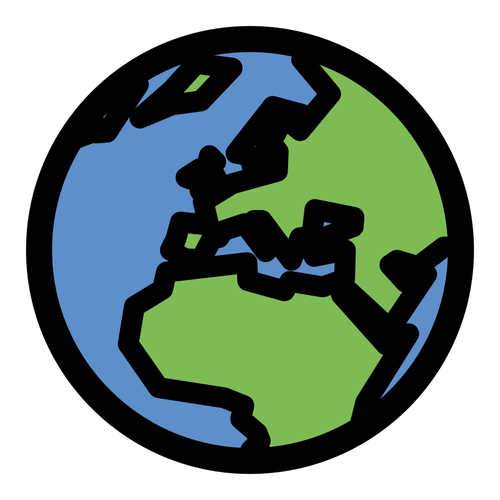 How did the digital revolution impact the music industry?
Econ. Connections, Media, Strategy
The Digital Revolution (early 2000s)
The increasing consumption of digital music with streaming services has decreased income for musicians, but increased revenue for record labels and streaming platforms.

An experience-based economy increased demand for festival and concert tickets, pushing up prices, and revenue for artists.
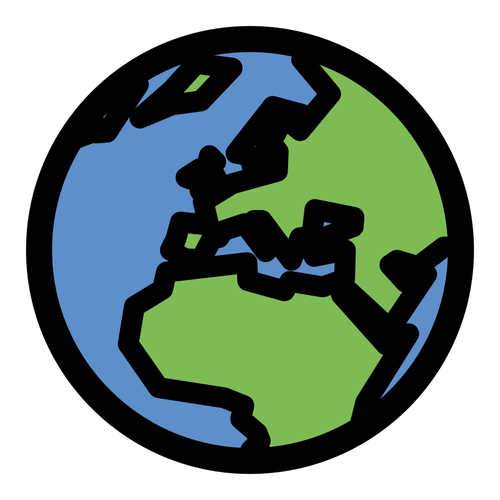 How can you show this to students?
Media + Strategy
Media + SIT Protocol
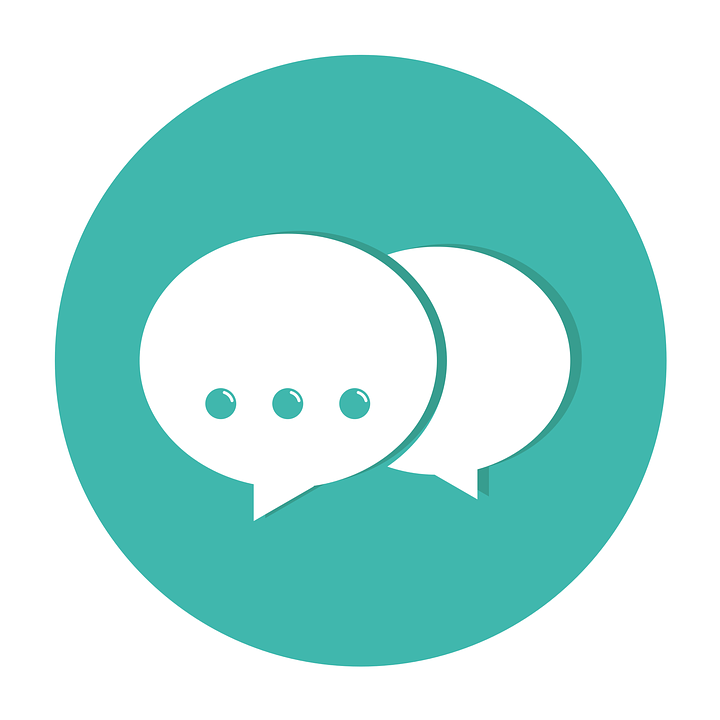 Media (Video)
Strategy: S-I-T Protocol
The Economist: Why are music festivals so expensive?

Details how technology has impacted music and an experience-based economy impacted the consumer
SIT Protocol

Used to process engaging information from a resource

What is significant, interesting, and troubling?
[Speaker Notes: 1:50-2:40]
Strategy: S - I - T Analysis
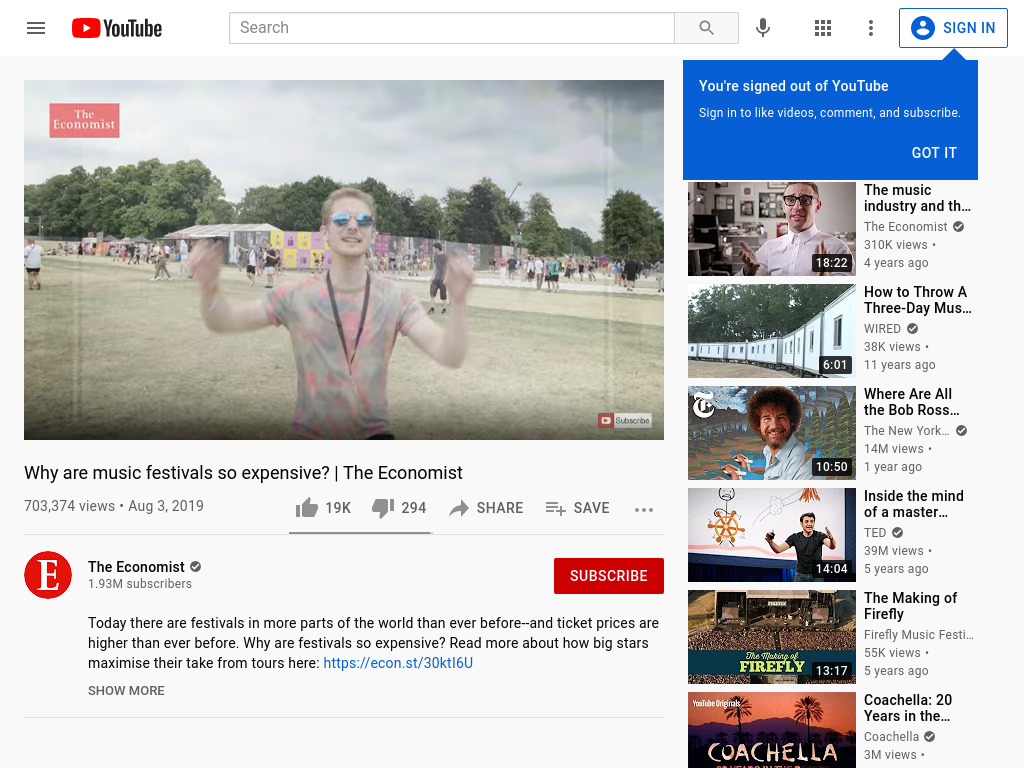 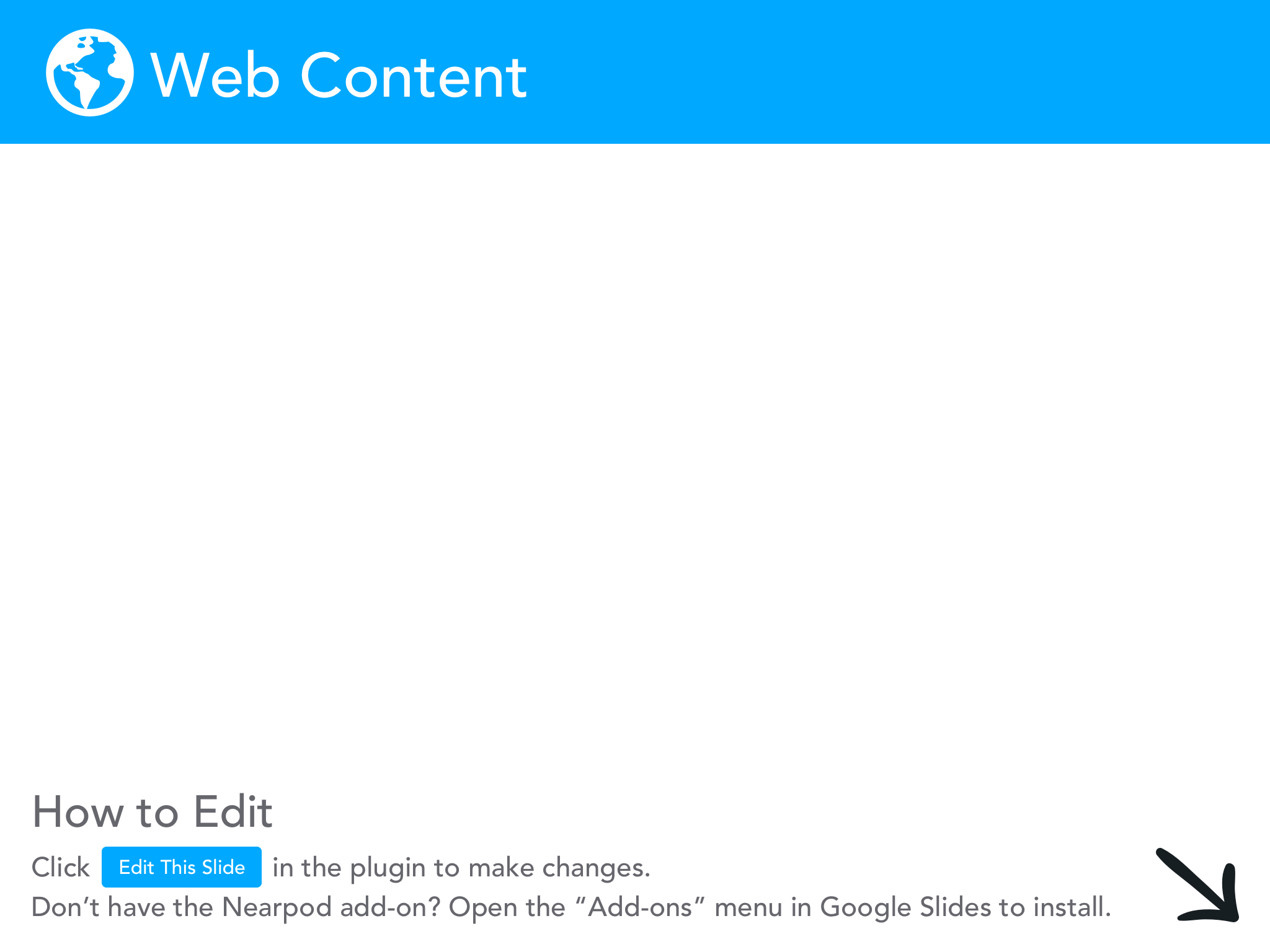 [Speaker Notes: 1:50 -]
Why are music festivals so expensive? (1:50-2:42)
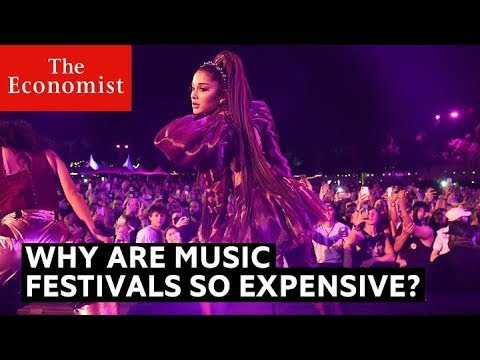 What’s something significant you heard?
Strategy Modelled: Send in the chat!
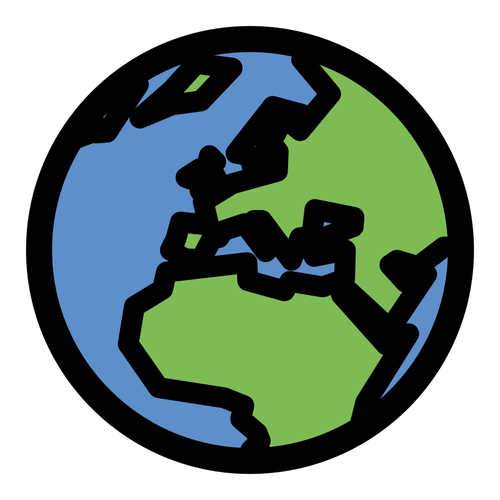 How did the early stages of the pandemic impact the music industry?
Econ. Connections, Media, Strategy
Early Pandemic
Concerts and festivals were cancelled during lockdowns, creating massive unemployment.

Many concert halls and venues lost significant revenue from decreased ticket sales with lockdowns and social distancing.
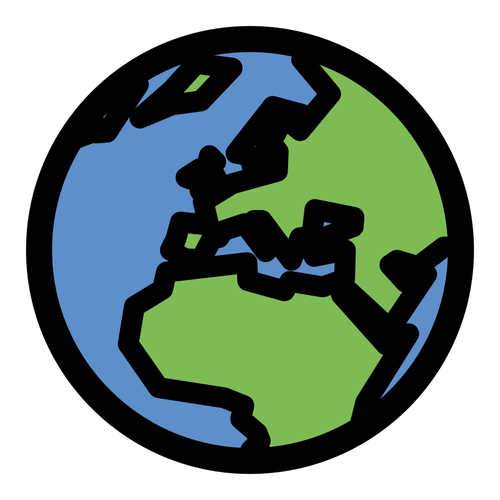 How can you show this to students?
Media + Strategy
Media + See, Think, Wonder
Media (Image)
Strategy: See, Think, Wonder
NYTimes: Concert Hall Image

Shows an image of a concert hall in Germany that is ⅕ full during lockdown
See, Think, Wonder

Used to promote thoughtful interpretation and stimulate curiosity

What do you see, think, and wonder?
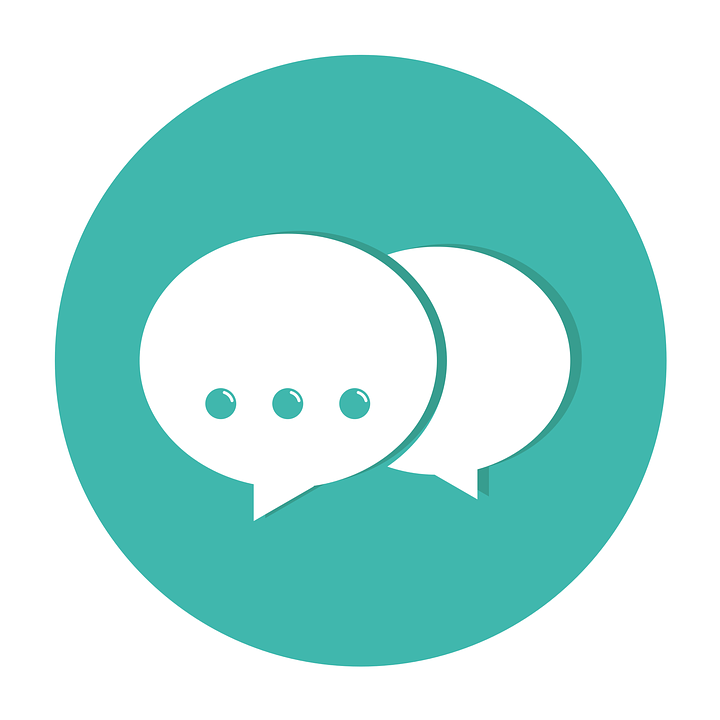 Submit your answers to each question in the chat.
Chat: What do you see, think, and wonder?
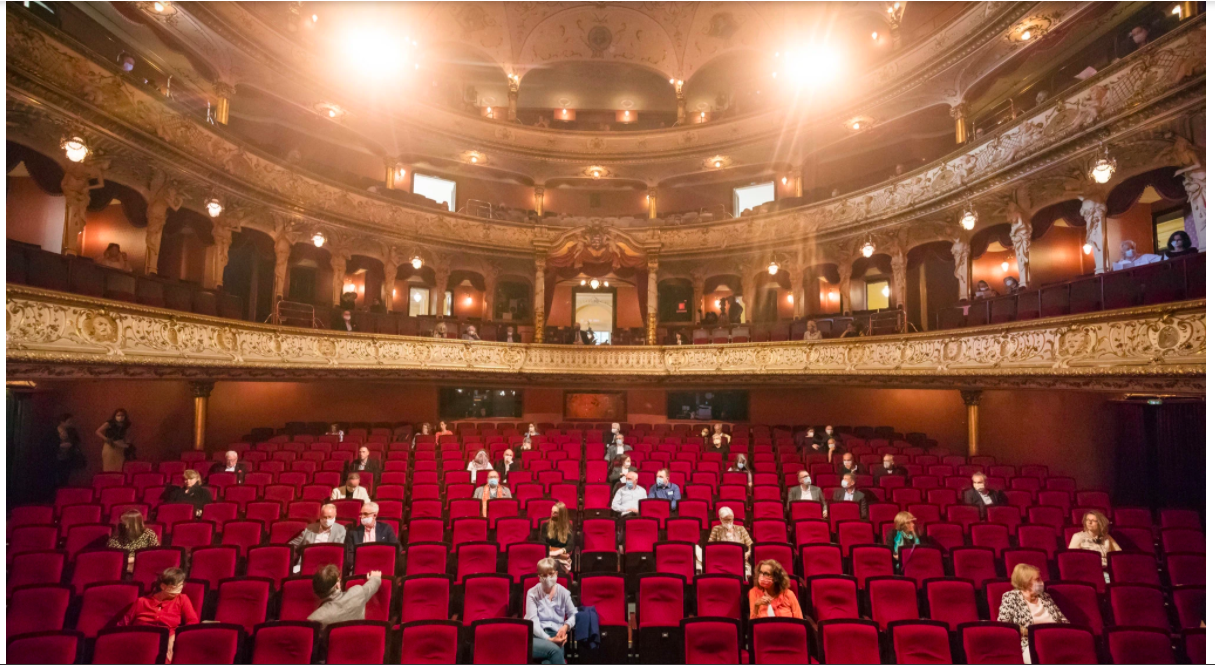 Strategy: See, Think, Wonder
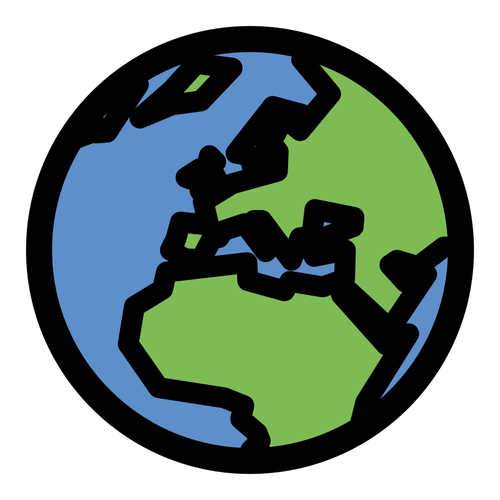 How did the continued pandemic impact the music industry?
Econ. Connections, Media, Strategy
Mid-Late Pandemic
The cancellation of concerts and festivals in many cities negatively impacted connected businesses and urban economies.


Technology enabled many musicians to transform the “live music” experience with augmented reality to recreate demand in the market.
[Speaker Notes: $9 billion dollar loss]
David Guetta: Live Streamed
John Legend VR Concert
16 MILLION VIEWS!
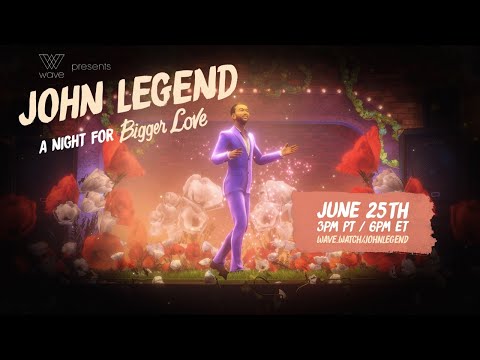 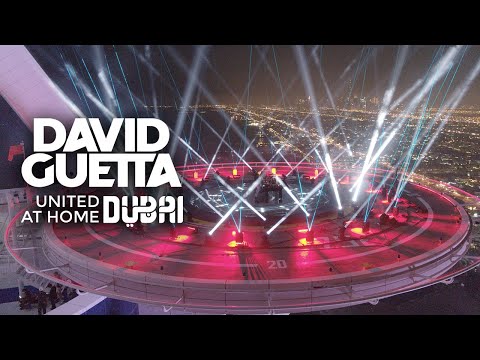 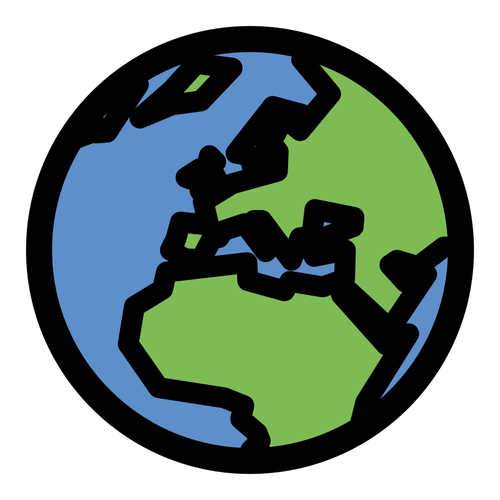 How can you show this to students?
Media + Strategy
Media + Questioning
Media (Article + Podcast)
Strategy: Questioning
Business Insider: DJs and the Pandemic

Discusses the rise of streaming virtual concerts
The Indicator: Live Music Blues
Discusses the multiplied negative impact cancelled events have on local economies
Facing History: Level of Questions

Promotes text-based conversations between students around relevant questions

I read/saw… and I’m wondering...
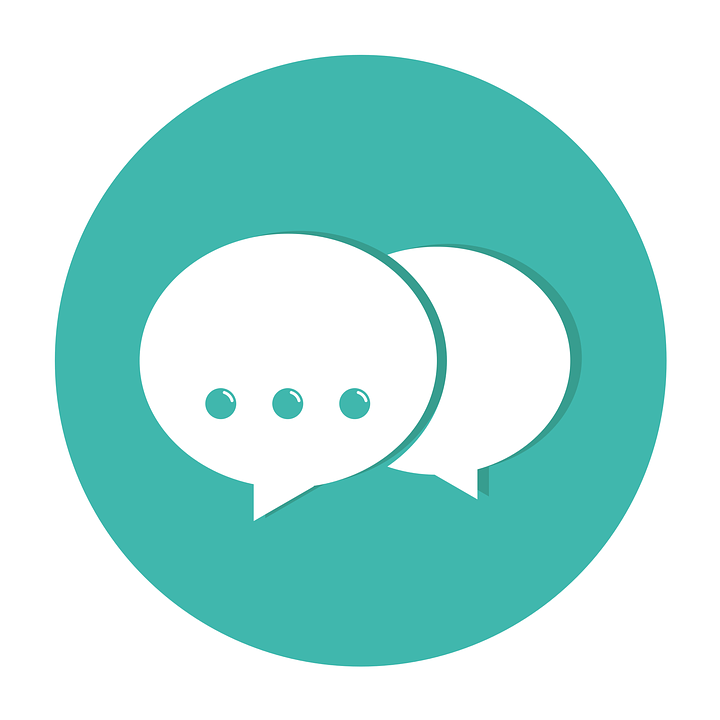 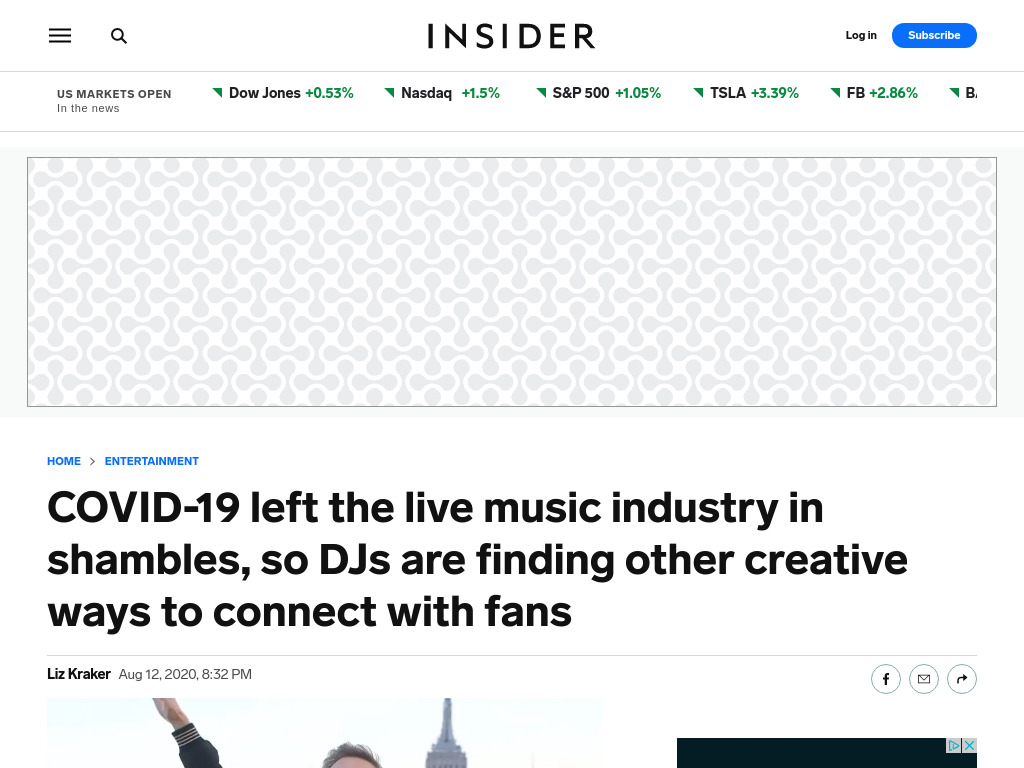 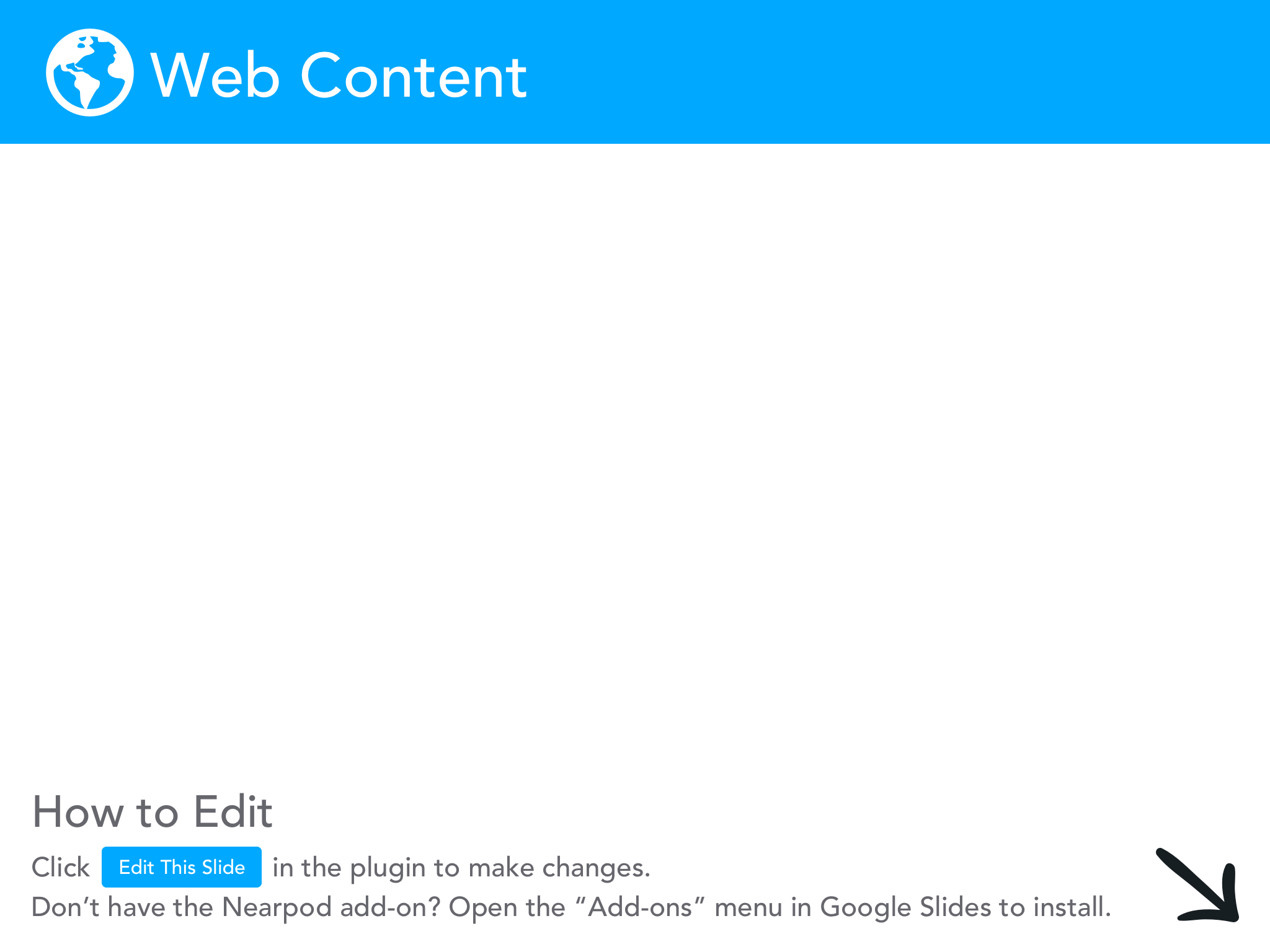 Strategy: It Says… I’m Wondering
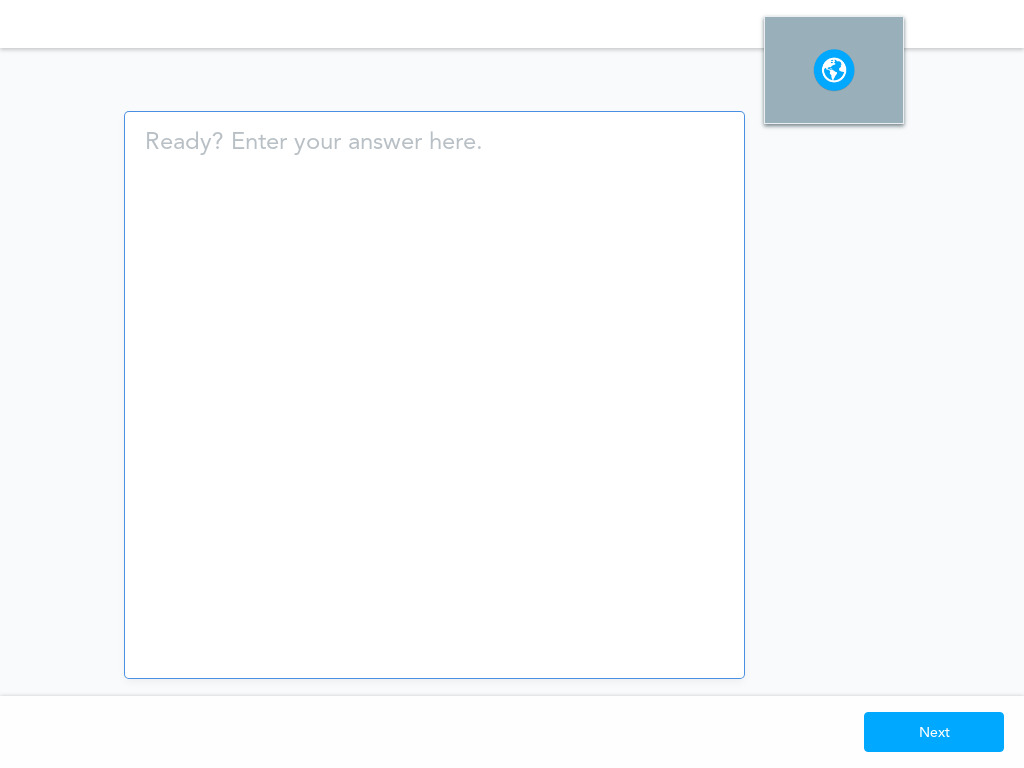 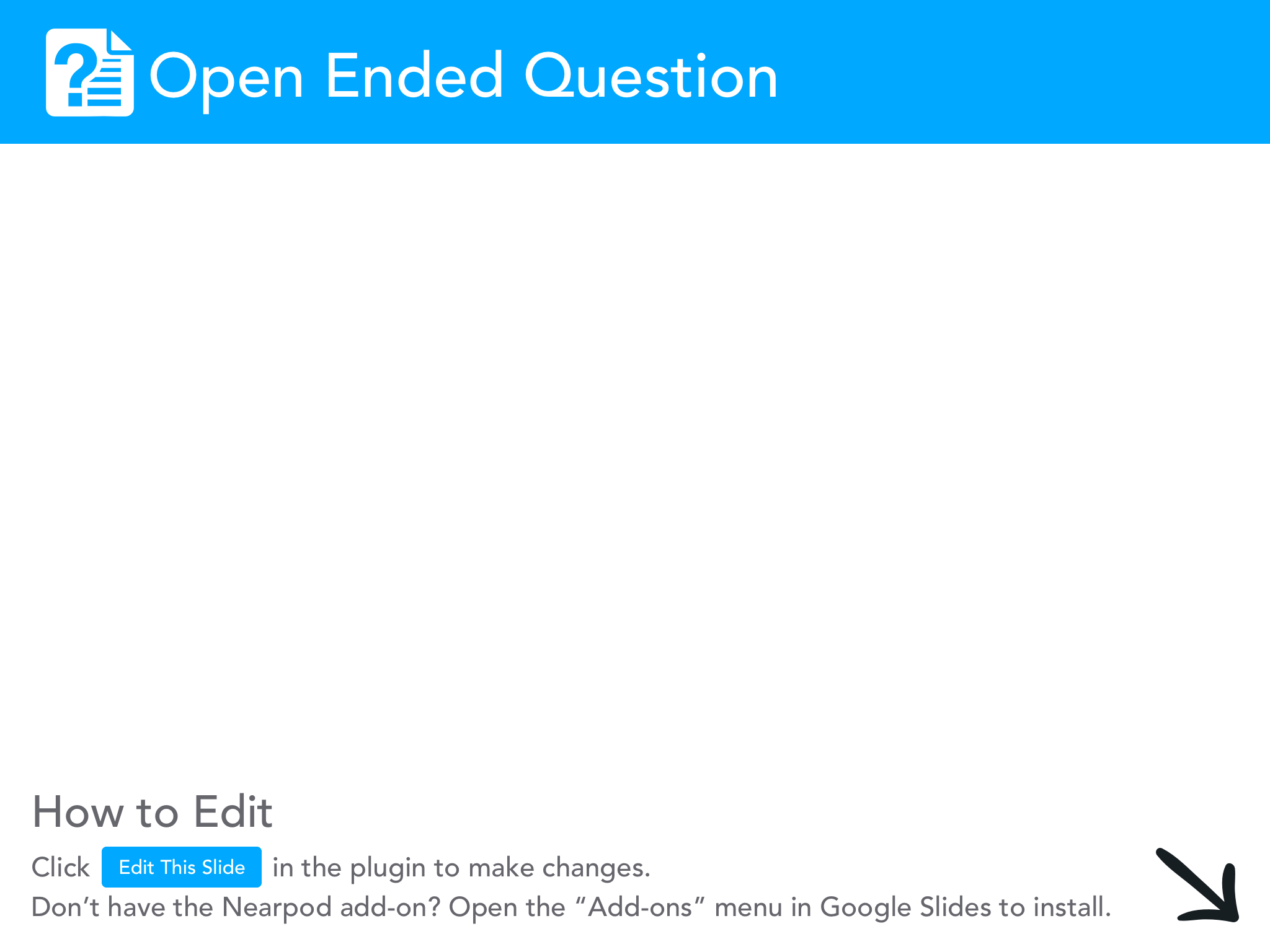 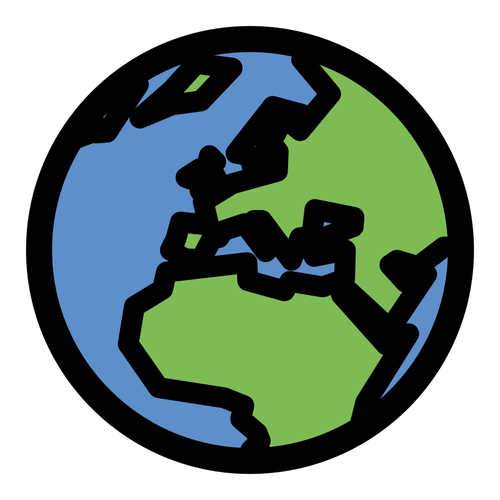 What will happen to the industry in the future?
Econ. Connections, Media, Strategy
Post Pandemic
Consumer confidence is gradually returning to the live music market, but it’s uncertain if and when it will match pre-pandemic levels.

Artists will continue to creatively use technology to attract listeners and increase demand for music.
[Speaker Notes: Recorded music grew by $1 billion dollars]
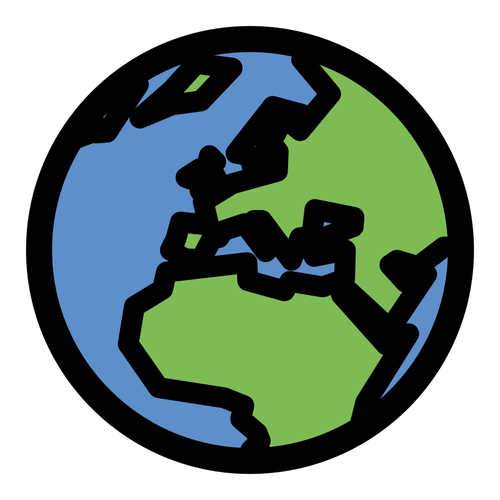 How can you show this to students?
Media + Strategy
Media + Questioning
Media (Article)
Strategy: “Virtual” 4 Corners
Reuters: Barcelona 5,000 person rock concert

Discusses the first large concert in Europe post-pandemic
Facing History: 4 Corners

Promotes student application of knowledge and frames an argument

Strongly Agree, Agree, Neutral, Disagree, Strongly Strongly Disagree
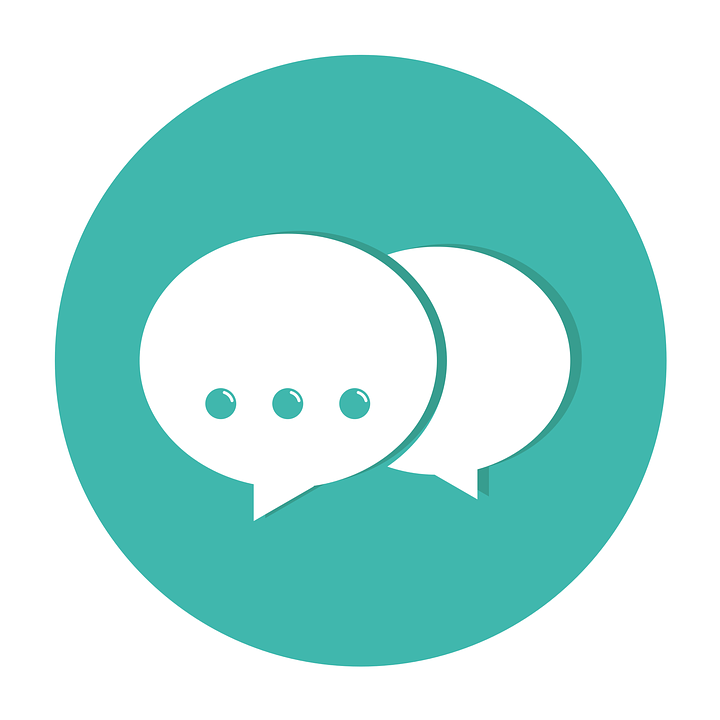 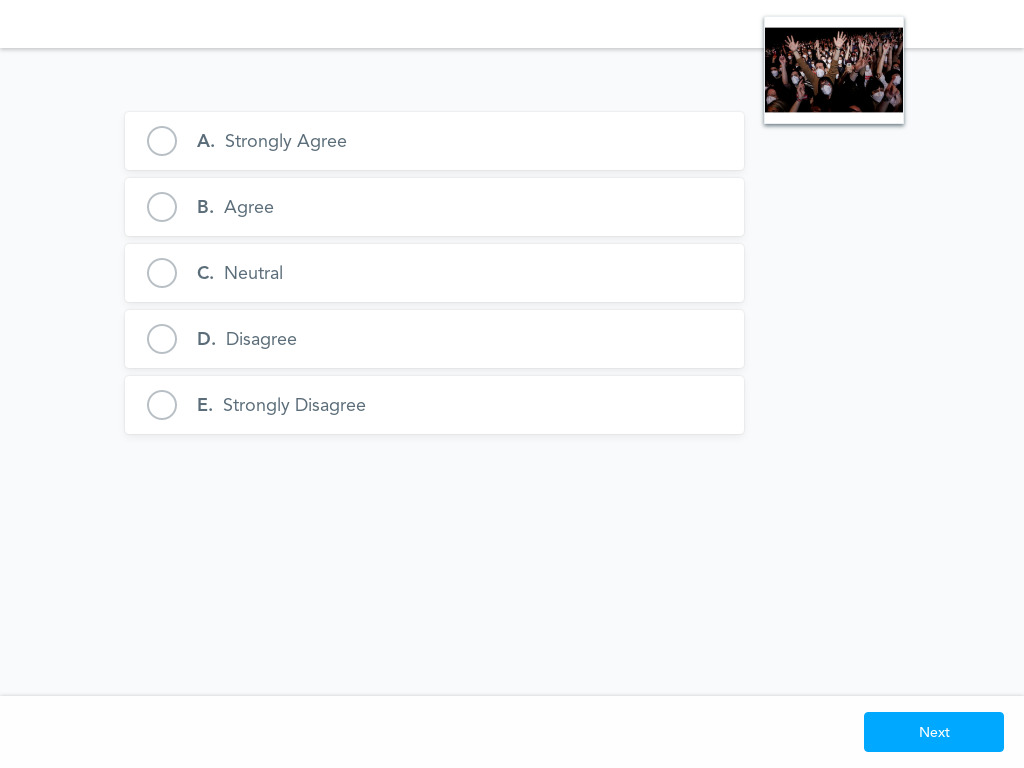 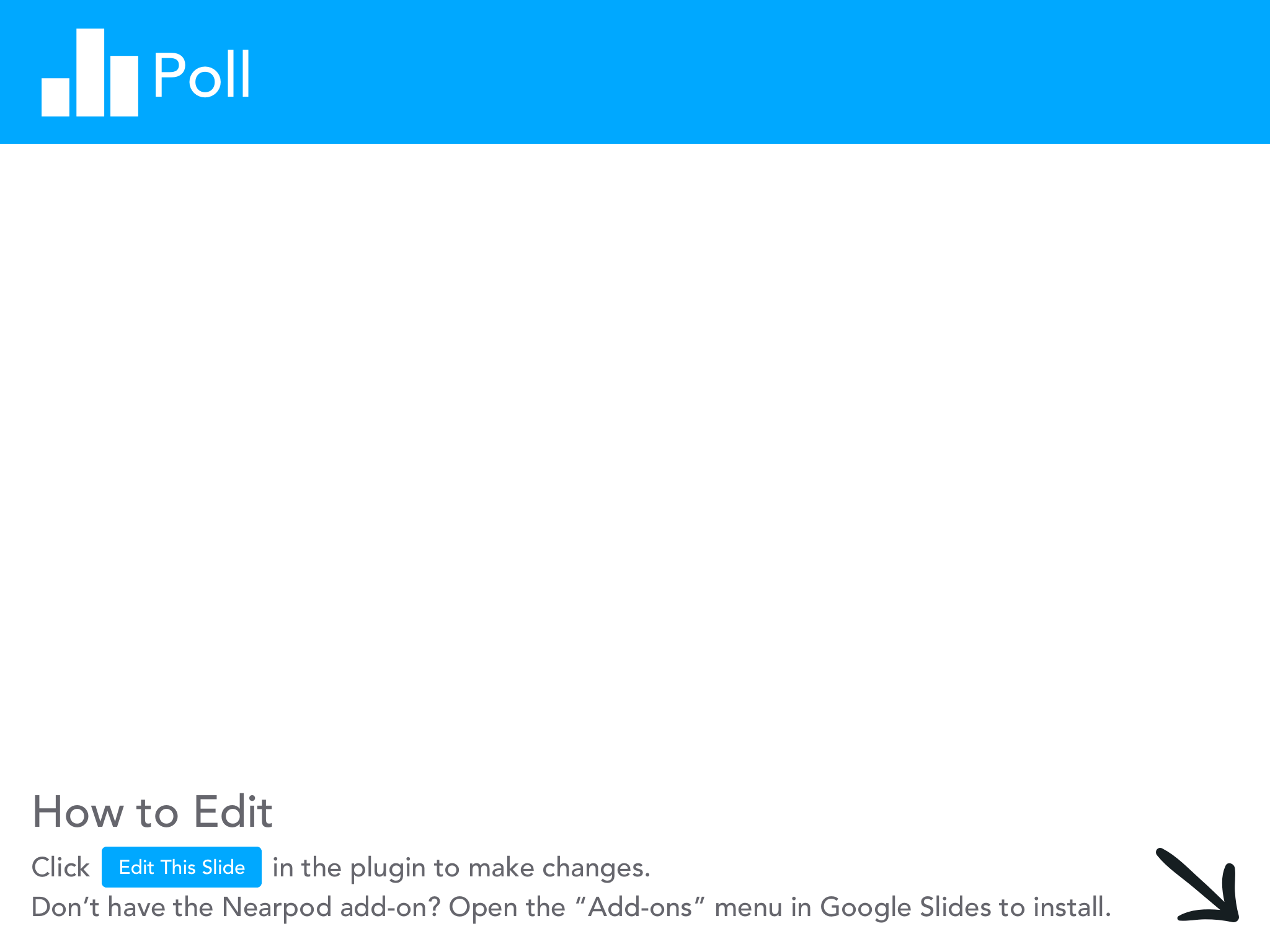 Summary
Economic Insights
Application to the Classroom
The music industry impacts individuals, local and regional communities, and the global economy.

The pandemic greatly impacted the industry.

Technology has changed and will continue to change the music industry.
Media to learn as an inquiry based introduction, lesson, or series of lessons
infographic, videos, articles, podcasts

Strategies to engage in reflection and discussions
The 3 Whys; SIT; See, Think, Wonder; Online Discussion Questioning; 4 Corners
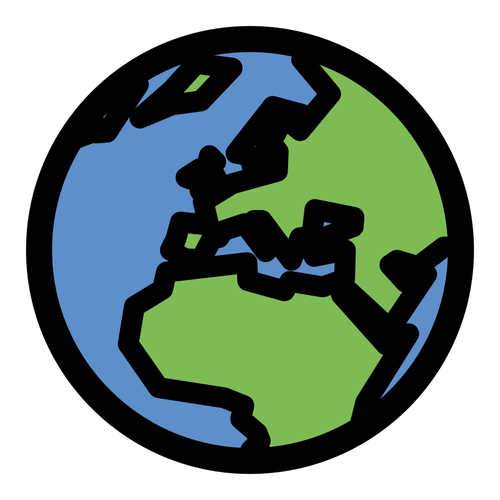 Reflection: How can you apply this into your classroom?
Econ. Connections, Media, Strategy
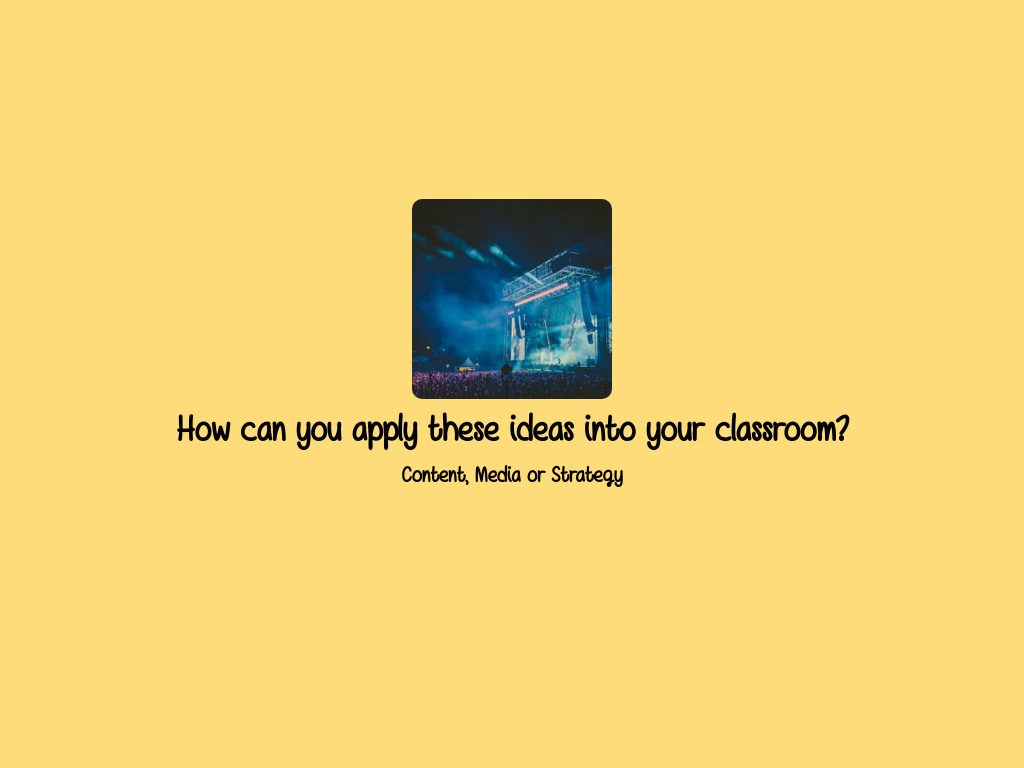 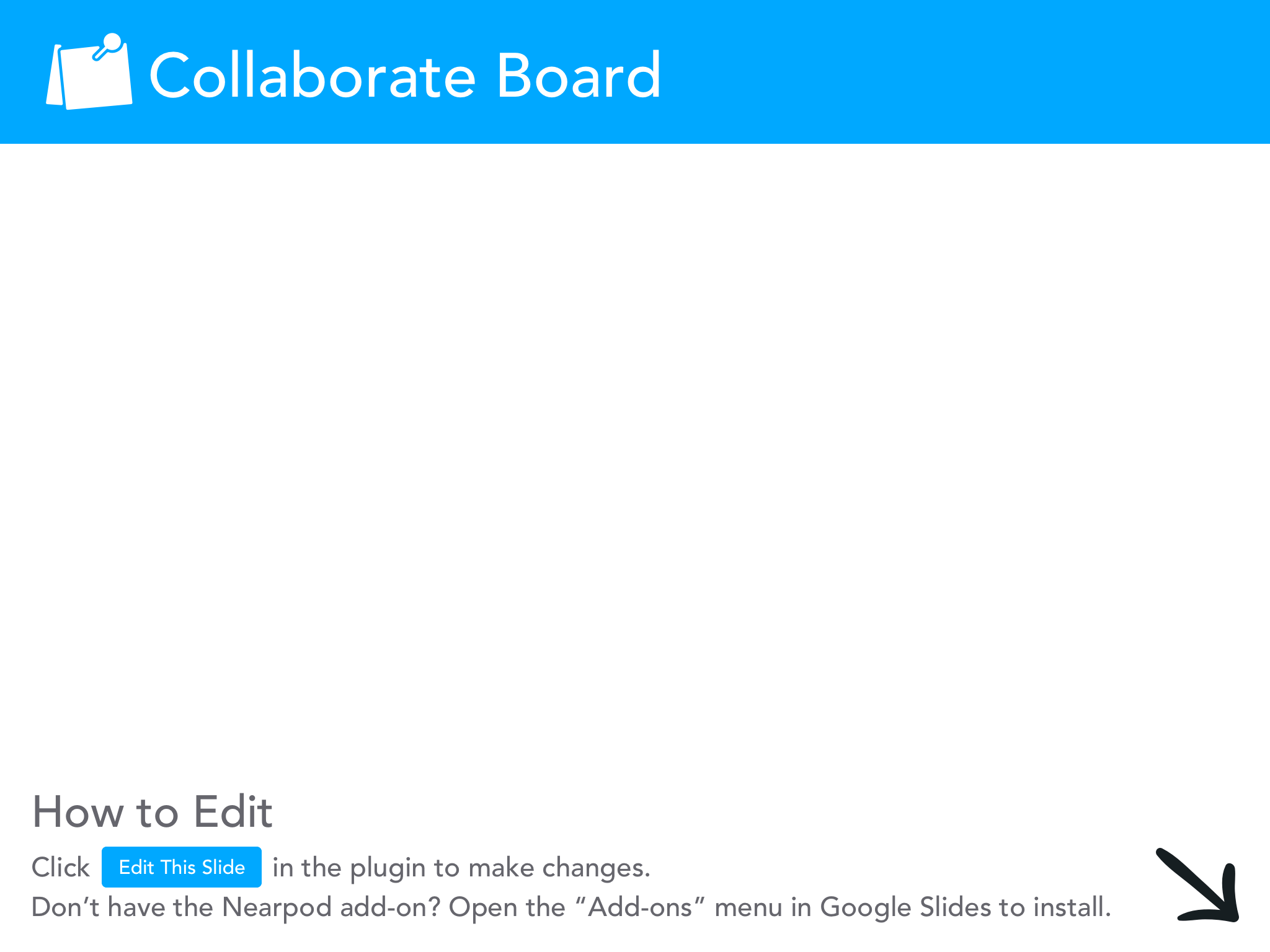 Strategy Descriptions
The 3 Whys: Project Zero: The 3 Whys
See, Think, Wonder: Project Zero: See, Think, Wonder Description
Significant, Interesting, Troubling: Facing History: S-I-T Protocol
Level of Questions: Facing History: Level of Questions
Four Corners: Facing History: 4 Corners
Media References
Texas Tribune: ACL Cancelled
NY Times Image of Concert Halls
The Indicator Podcast: Live Music Industry Blues
The Economist Video: Why Music Festivals are So Expensive?
The Economist Video: The Digital Revolution and the Music Industry
Forbes: Music Streaming + Music Industry
Washington Post: Release of Albums in Covid 19
NBC News: Musician Responses to the Pandemic
Business Insider: DJs and the Pandemic
Rolling Stone: Recorded Music Growth in Covid
OECD: Culture Shock During Covid
Reuters: Barcelona Rock Concert with 5,000
We Forum: Covid 19 and the Music Industry
CEE Affiliates
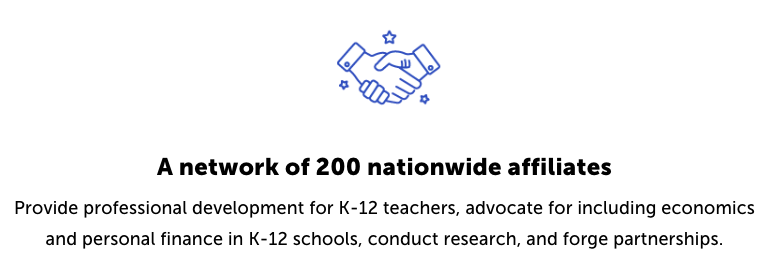 https://www.councilforeconed.org/resources/local-affiliates/
Thank You to Our Sponsors!
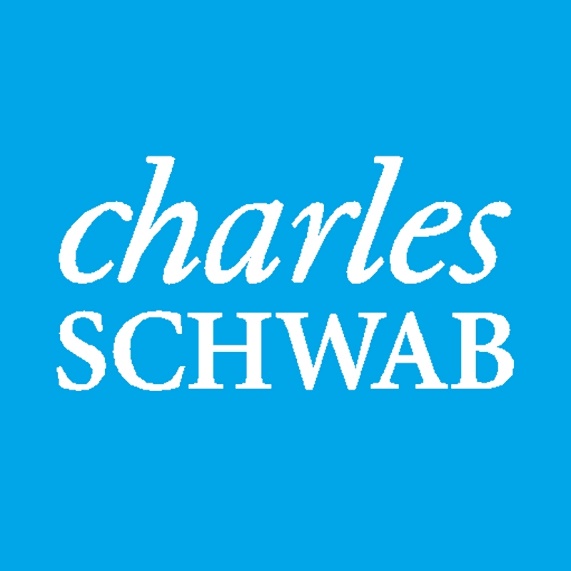 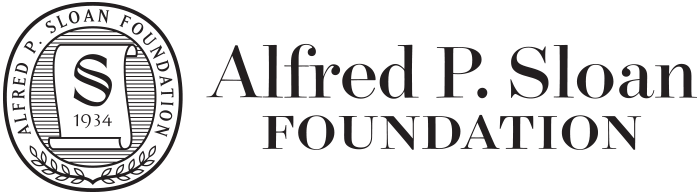 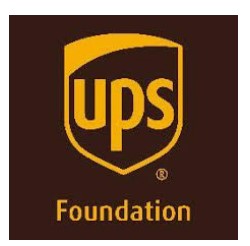 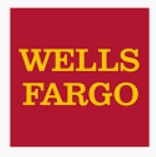 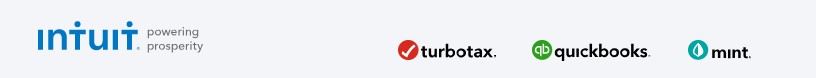